CPSC 599.81: Interactive Collaborative Computing
Introduction
What is this class about?
computer supported cooperative work
traditionally: systems for communication, collaboration and coordination
today: everyday use of computation in collaboration, coordination and competition
What are some CSCW systems you used today?
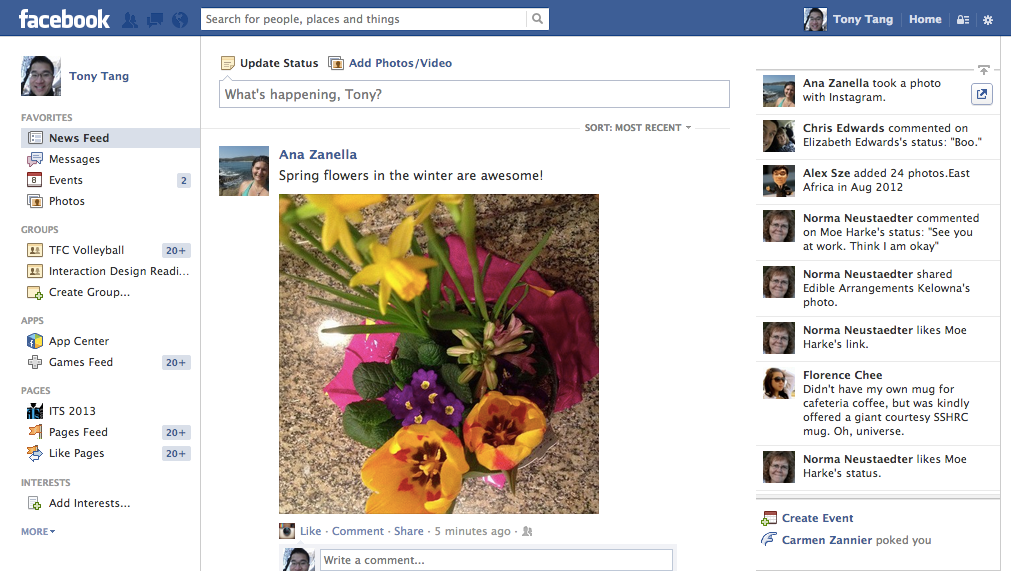 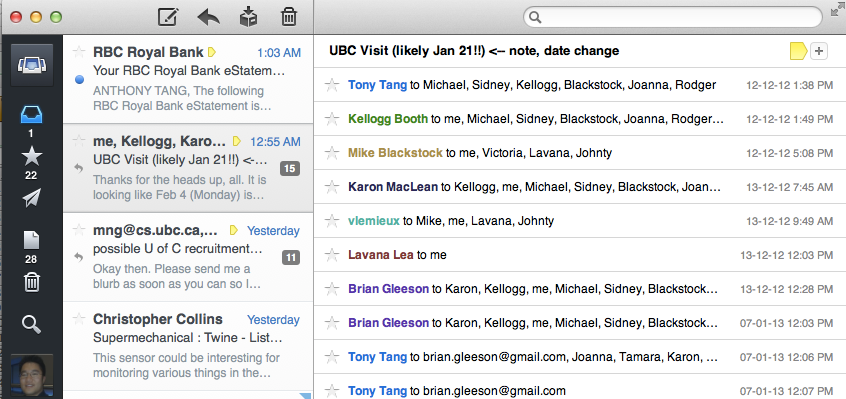 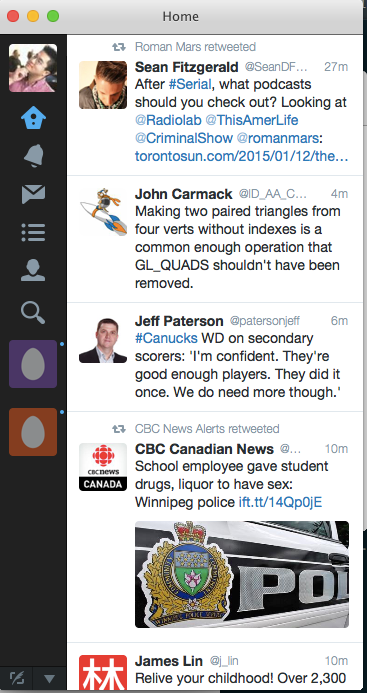 introduction
what is this class about?
How do people interact with and through computation?
Learning objectives
build collaborative software using existing toolkits
understand the unique challenges that exist for studying and designing collaborative technologies
analyze and critically reflect on the design and use of collaborative technologies
conduct informed presentations of collaborative technology design and use
Administrivia
Meetings
Mondays and Wednesdays @ 2pm-3:15pm
MS680A (usually)

Office Hours
by appointment

Course Webpage:
http://hcitang.org/599/

Bring a laptop to class
Class (1 / 3)
Seminar-style class (50%)
Lots of reading
Note: no textbook, but I expect you to PRINT OUT every one of the papers (still works out to be cheaper than a text)
Lots of discussion (15% - in-class participation), supported by online responses (15% - D2L responses to readings)
Some discussions will be led by me; others (later on) will be led by you and your classmates (10% - topic presentation). These presentations will be supported by a topic summary/literature review (10%)
Class (2 / 3)
Assignments (10%)
The purpose of these is to understand how to code some basic collaborative systems

» A0 (1%): familiarize yourself with node.js
» A1 (4%): build some serious chat servers with node.js
» A2 (5%): build an electronic whiteboard system with recorded playback
Class (3 / 3)
Project (40%): Design project or Study project
Suggested theme: Play
You can work by yourself or with a partner.

How can play be supported through technology?

Study project: understand a particular technology, or a type of interaction/context that could be supported through technology
Design project: build something that supports play, and provide a rationale for the design of the system
Preparing for class…
read the papers
think about the papers
jot down some thoughts about the papers as you read them

write questions in the margins
prepare questions for discussion
Online Responses
response: a few paragraphs about the papers – summarize briefly, then give your thoughts on the ideas presented in the papers. (no real formula)
» what did it make you think about?
» can you relate to the ideas in the papers?
» in ways are they right / in what ways are they wrong?
» what was interesting?
» what are some weaknesses / strengths?
» how can you extend the work / what would you do differently?
[Speaker Notes: Mulligan]
introduction
groupware matrix
(Johansen 1988)
[Speaker Notes: Letters
Telephone
Bulletin board
Whiteboard
Fridge
Calendar
Post-it notes
-=-=-=-

Google Docs
SharePoint
Facebook
Twitter
FourSquare
FPS game
Dark Souls
RTS game
Turn-based email chess game]
introduction
groupware matrix
(Johansen 1988)
introduction
what is this class about?
How do people interact with and through computation?

How does the design of technology affect those interactions?
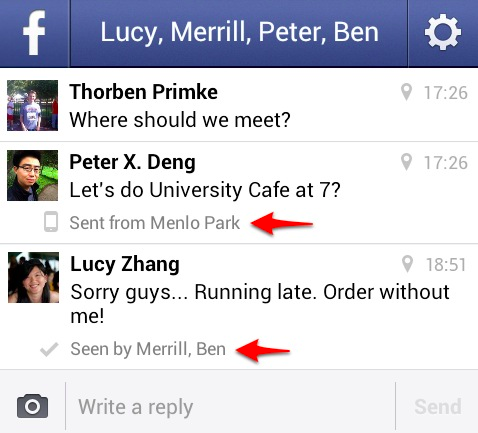 [Speaker Notes: No response.. No one cares?]
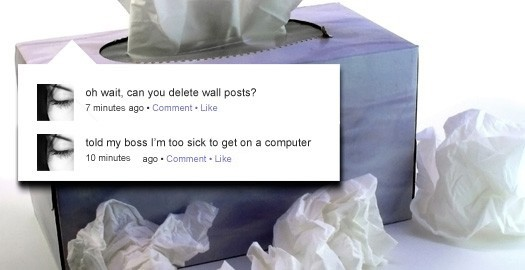 [Speaker Notes: http://www.switched.com/2009/04/27/woman-fired-for-logging-on-to-facebook-while-sick/]
Friending your boss…
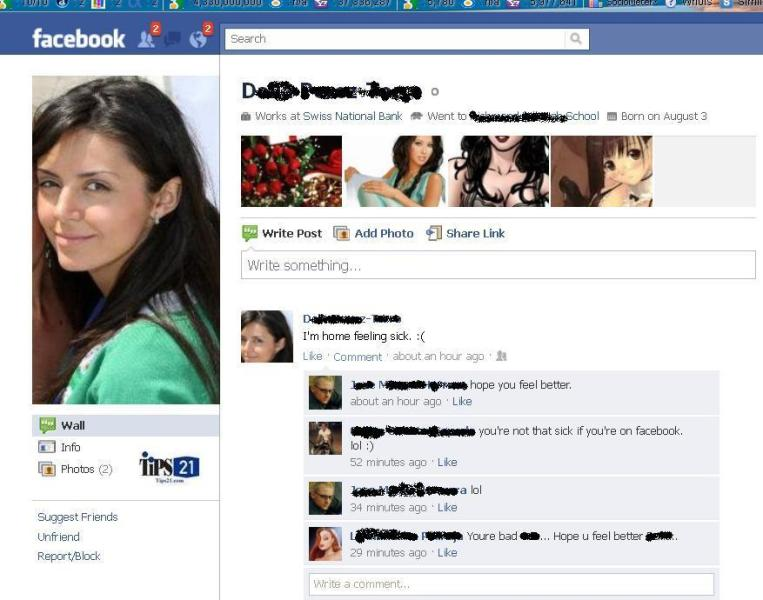 [Speaker Notes: http://tips21.com/fired-over-facebook-sick-for-work-but-not-for-facebook.html

She said she would be "Unable to work in front of a computer and needed to be able to lie in the dark"]
Plausible deniability on IM
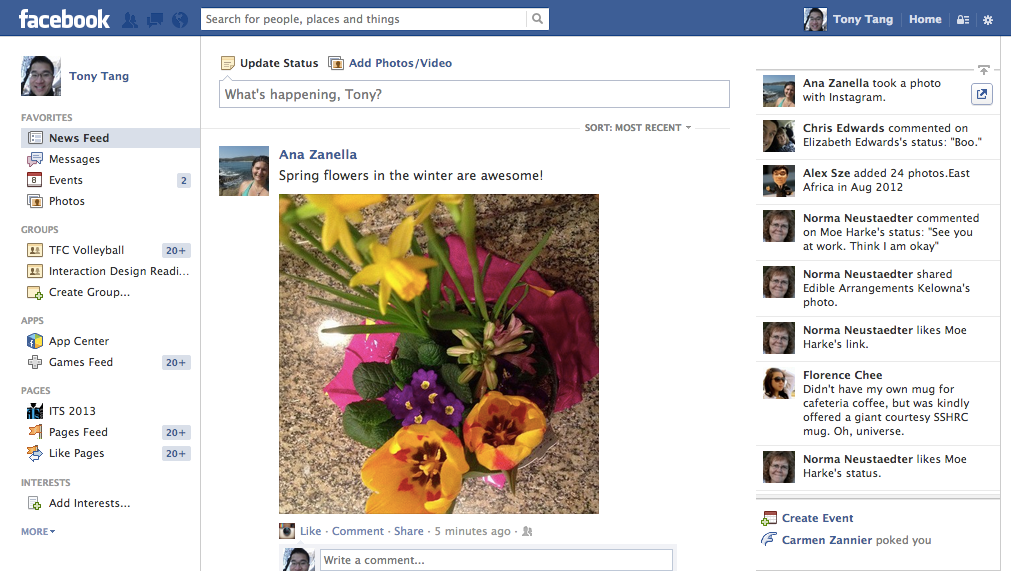